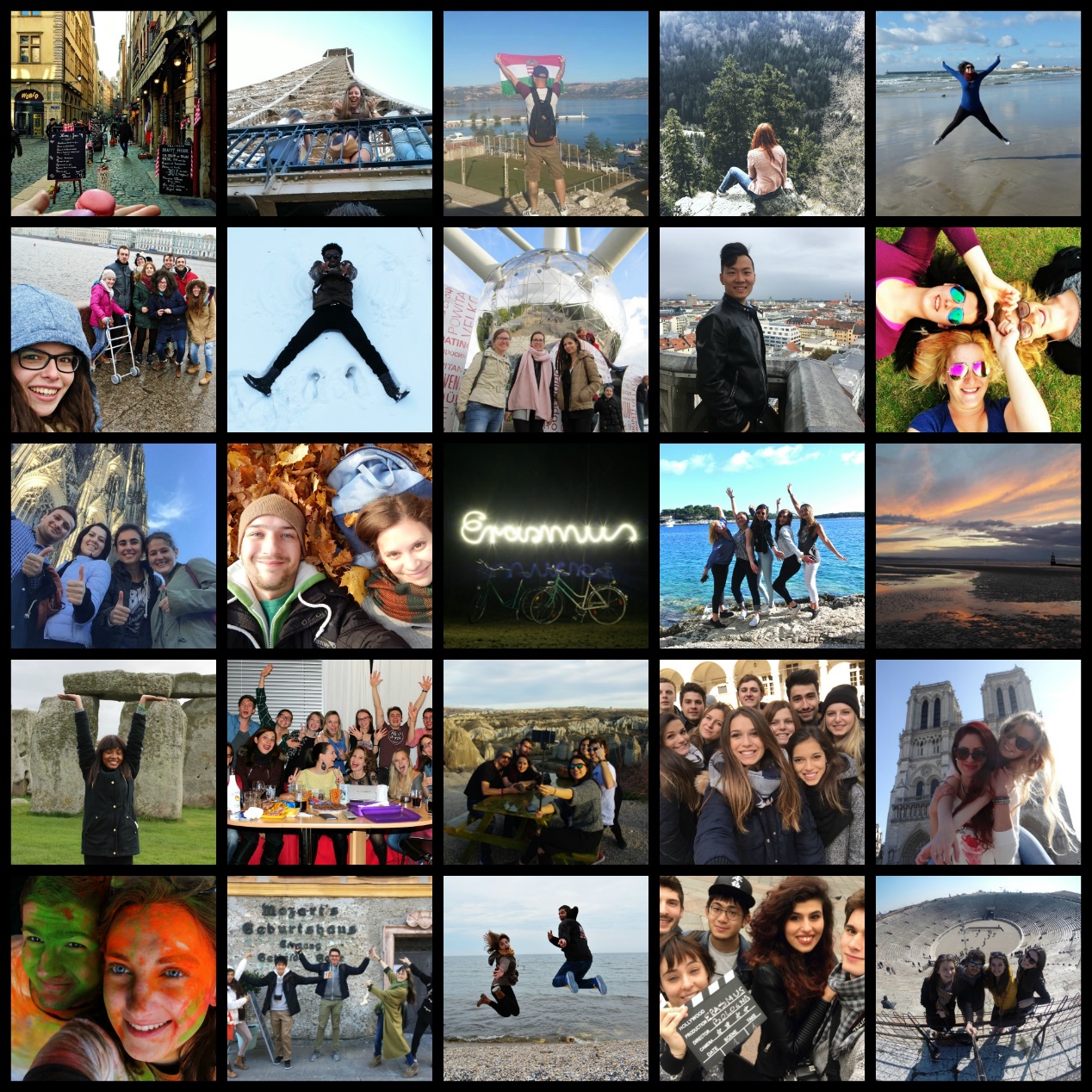 ERASMUS+
Külföldi ösztöndíjlehetőségekPhD hallgatóknak

Buda Réka
Nemzetközi Igazgatóság
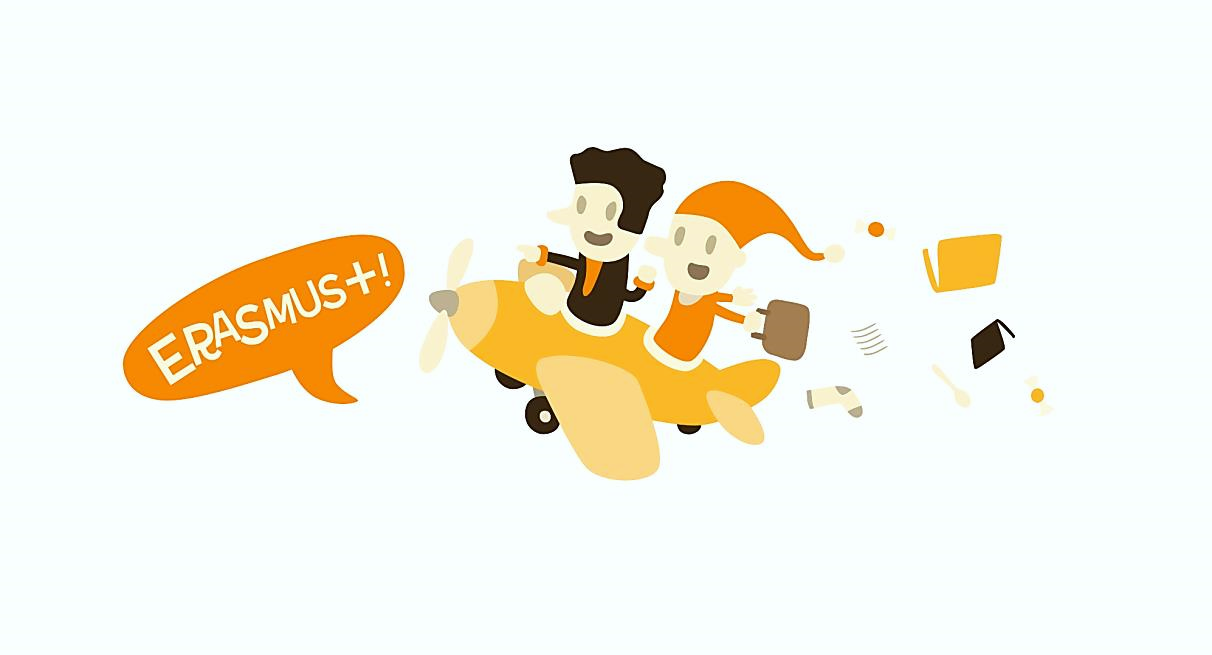 Erasmus+ ösztöndíj
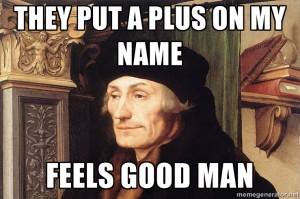 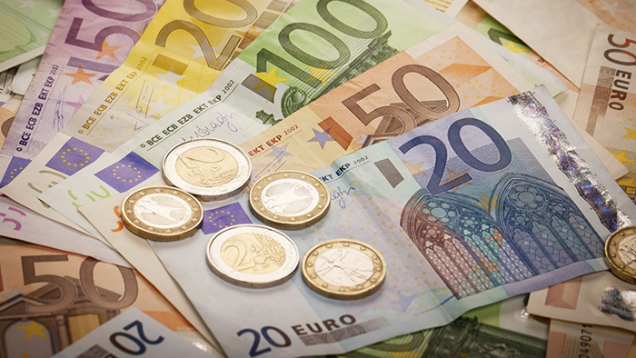 az Európai Unió egyik legsikeresebb programja
35 éves az Erasmus program
10 millió megvalósult mobilitás
új programciklus: 2021-2027
tanulmányi célú mobilitás
szakmai gyakorlat
rövidtávú mobilitás
blended intensive program
Erasmus+ szakmai gyakorlat
nincs szerződött partnerlista
egyéni egyeztetés
minimum 2 hónap
képzési szintenként max. 12 hónap
egy lezárt félév után
nyári gyakorlat
frissdiplomás lehetőség
diploma melléklet
Erasmus+ szakmai gyakorlat ösztöndíj
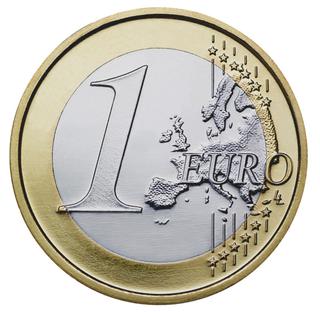 Esélyegyenlőségi támogatás
	(havi 250 euró)
Fogyatékkal élő vagy tartósan beteg hallgatók kiegészítő pénzügyi támogatása
Green travel (50 euró)
Rövidtávú mobilitás
mobilitás hossza: 5-30 nap
PTE partnerekhez
Kutatómunka (konferencia NEM)
5-14. nap: 70 euró/nap
15-30. nap: 50 euró/nap
esélyegyenlőségi támogatás egyéni kérelem alapján (100/150 euró)
SN támogatás igénybe vehető
utazási támogatás (távolság alapján)
Green travel (50 euró)
blended intensive programmes 
fizikai + virtuális mobilitás
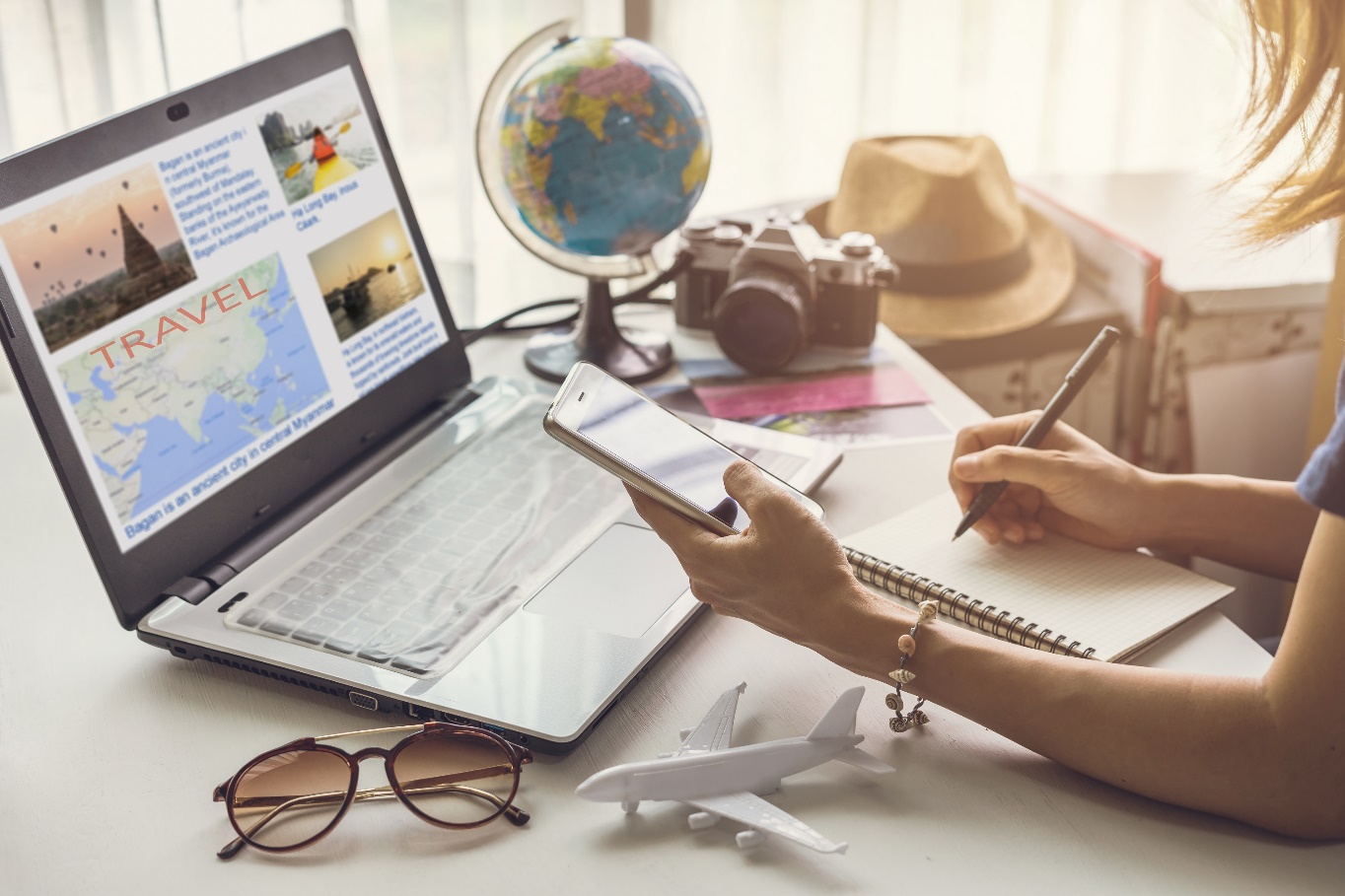 Pályázási feltételek
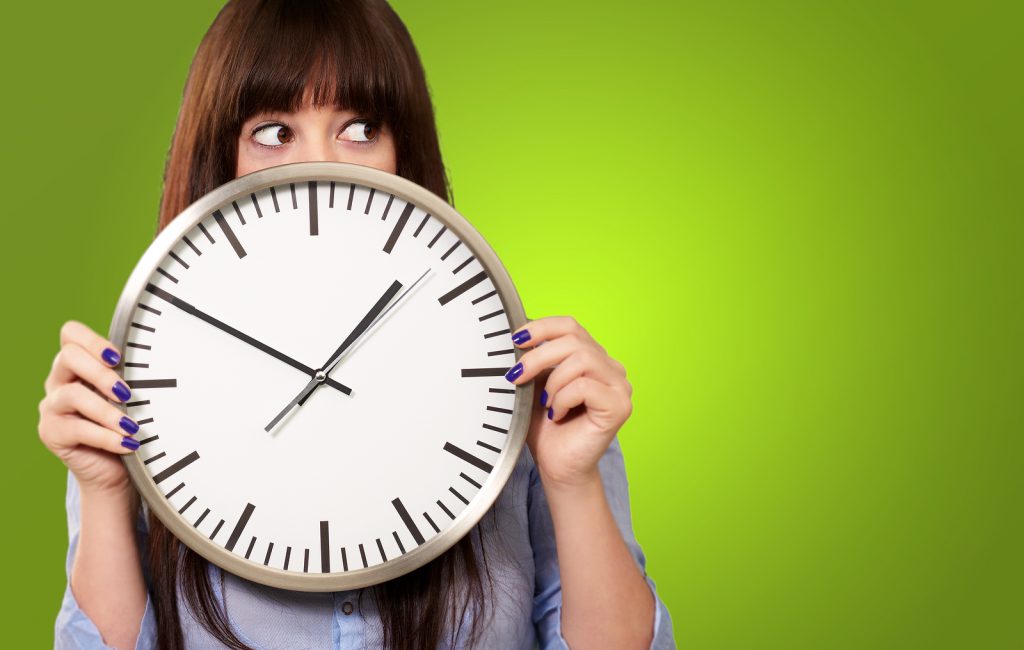 aktív hallgatói jogviszony (kivéve diplomaszerzést követő szakmai gyakorlat)
Pályázási határidő: folyamatos beadási lehetőség
A pályázás online történik (https://mobilitas.pte.hu/hallgatoknak) 
Pályázáshoz szükséges: önéletrajz, motivációs levél, jó tanulmányi eredmény, idegennyelv tudás, tudományos és/vagy közösségi tevékenység igazolása, fogadó levél
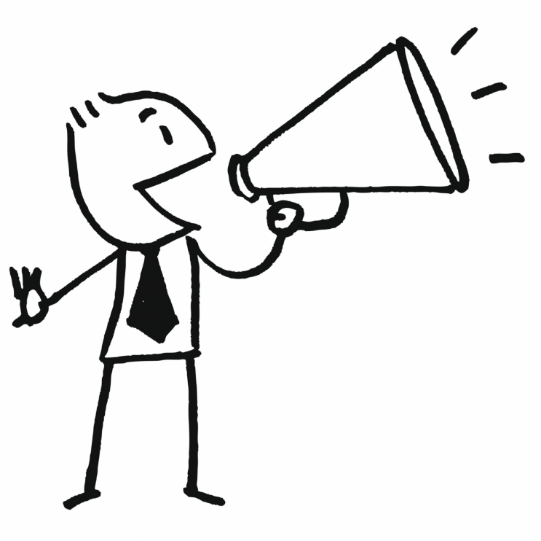 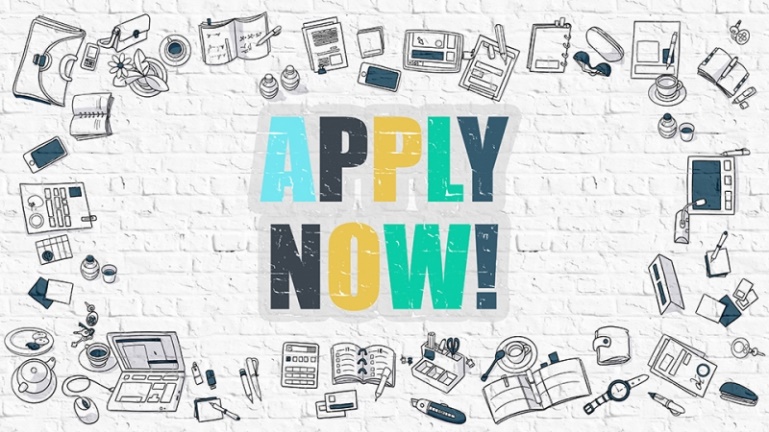 Hasznos infók
kari Erasmus koordinátor
intézményi Erasmus koordinátorok
erasmus@pte.hu, buda.reka@pte.hu
honlap: mobilitas.pte.hu/erasmus
volt Erasmusos hallgatók (beszámolók, adatbázis)
ErasmusPTE Facebook, Instagram
Erasmus Student Network
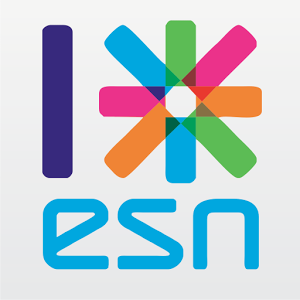 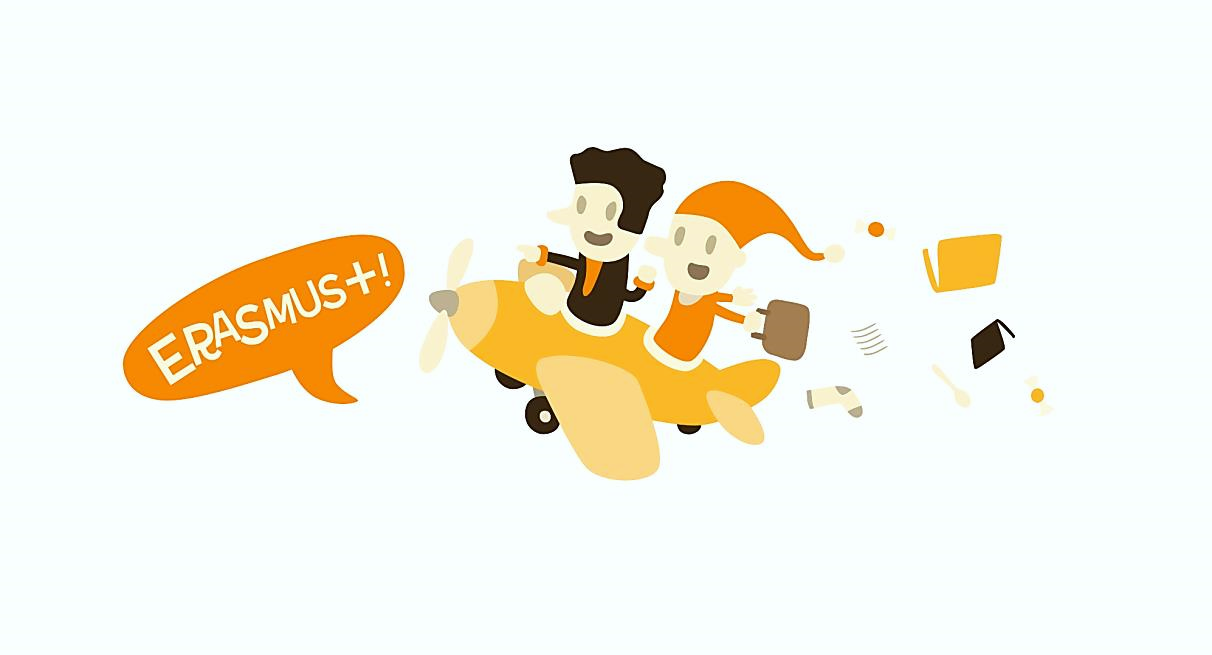 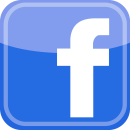 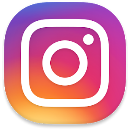 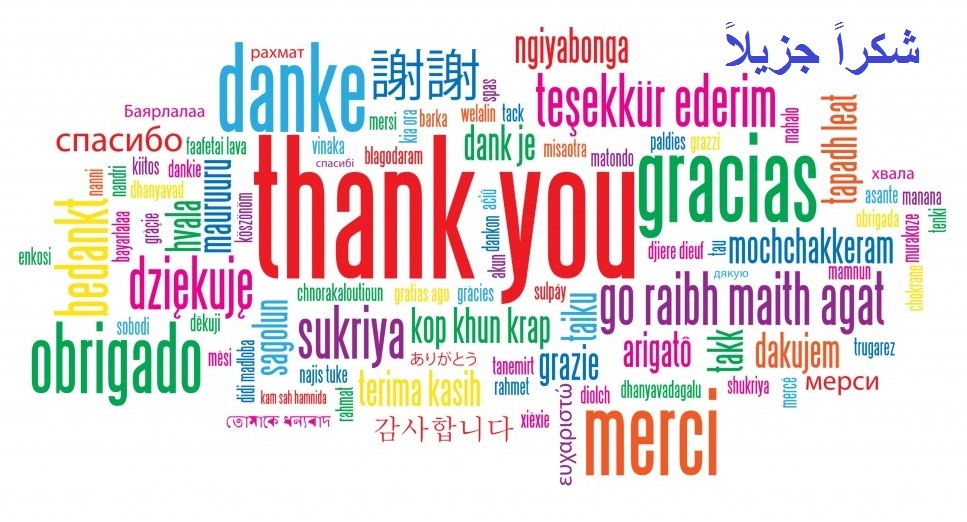